Doa Penjagaan Misi
Allah Bapa, ketika Anak Tunggal-Mu Yesus masih bayi di dunia, Ia dibawa oleh ibubapa-Nya ke Mesir sebagai pelarian, untuk melarikan diri dari Raja Herodes. Hari ini, dalam pelayanannya kepada para pelarian di Asia Tenggara, misionari Agnes sedang melayani Yesus Kristus. Kami berdoa agar Tuhan memberkati kelas ibu-ibu pelarian agar
1/3
Doa Penjagaan Misi
ia menjadi saluran Injil yang berkesan. Pusat pendidikan yang dipimpin oleh Agnes akan mengadakan dua program istimewa pada bulan Mei, iaitu "Perayaan Harijadi" dan "Kesatuan adalah Kekuatan". Berkatilah penyediaan dan program ini supaya merapatkan hubungan di antara guru-guru dengan murid-murid pelarian.
2/3
Doa Penjagaan Misi
Agnes baru saja mendapat visa dua tahun untuk bekerja di Asia Timur dan akan kembali ke ladang misi di sana. Kami mohon Allah Bapa membangkitkan guru baru untuk pusat pendidikan pelarian.  Dalam nama Tuhan Yesus Kristus, Amin.
3/3
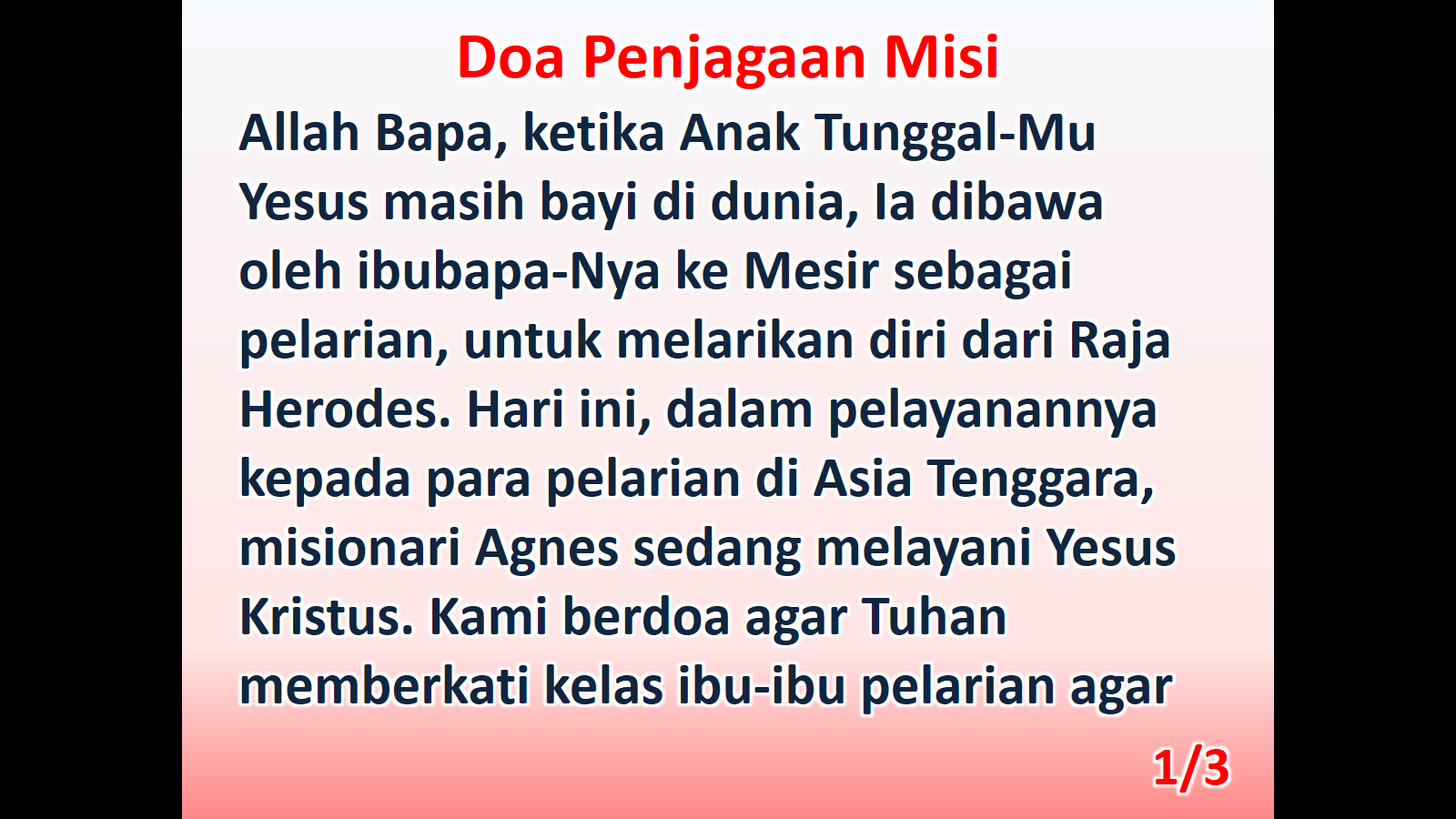 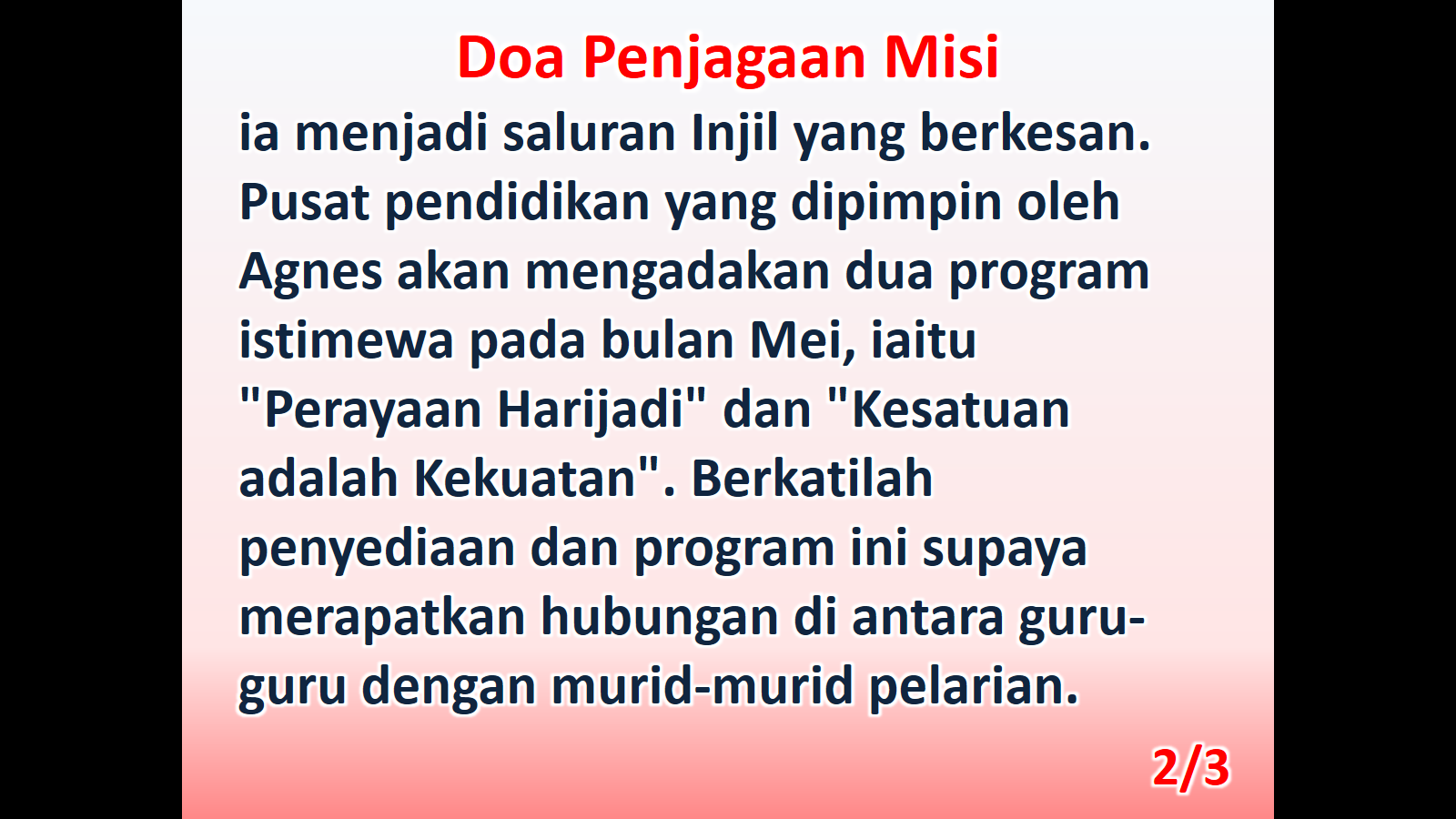 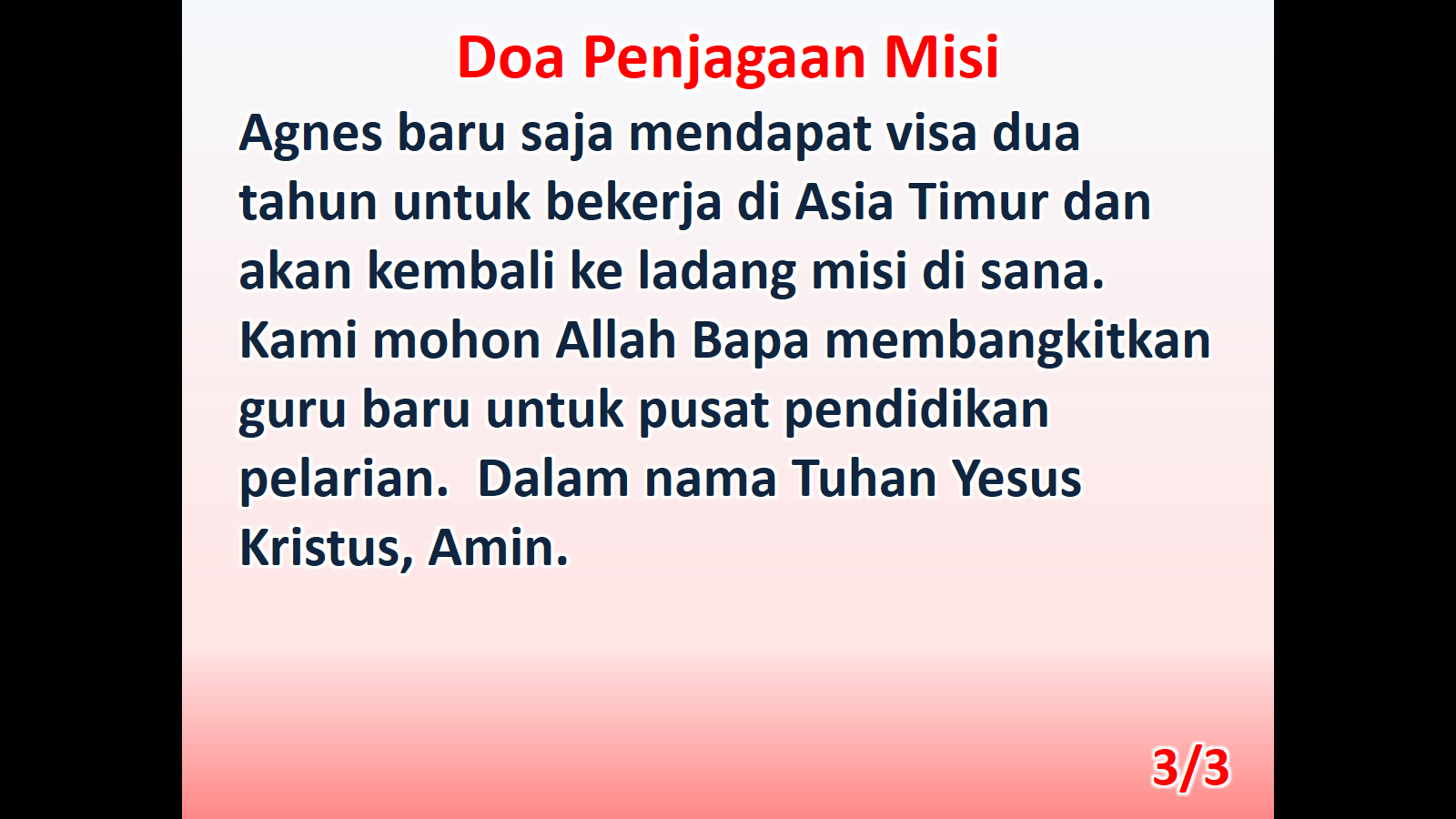